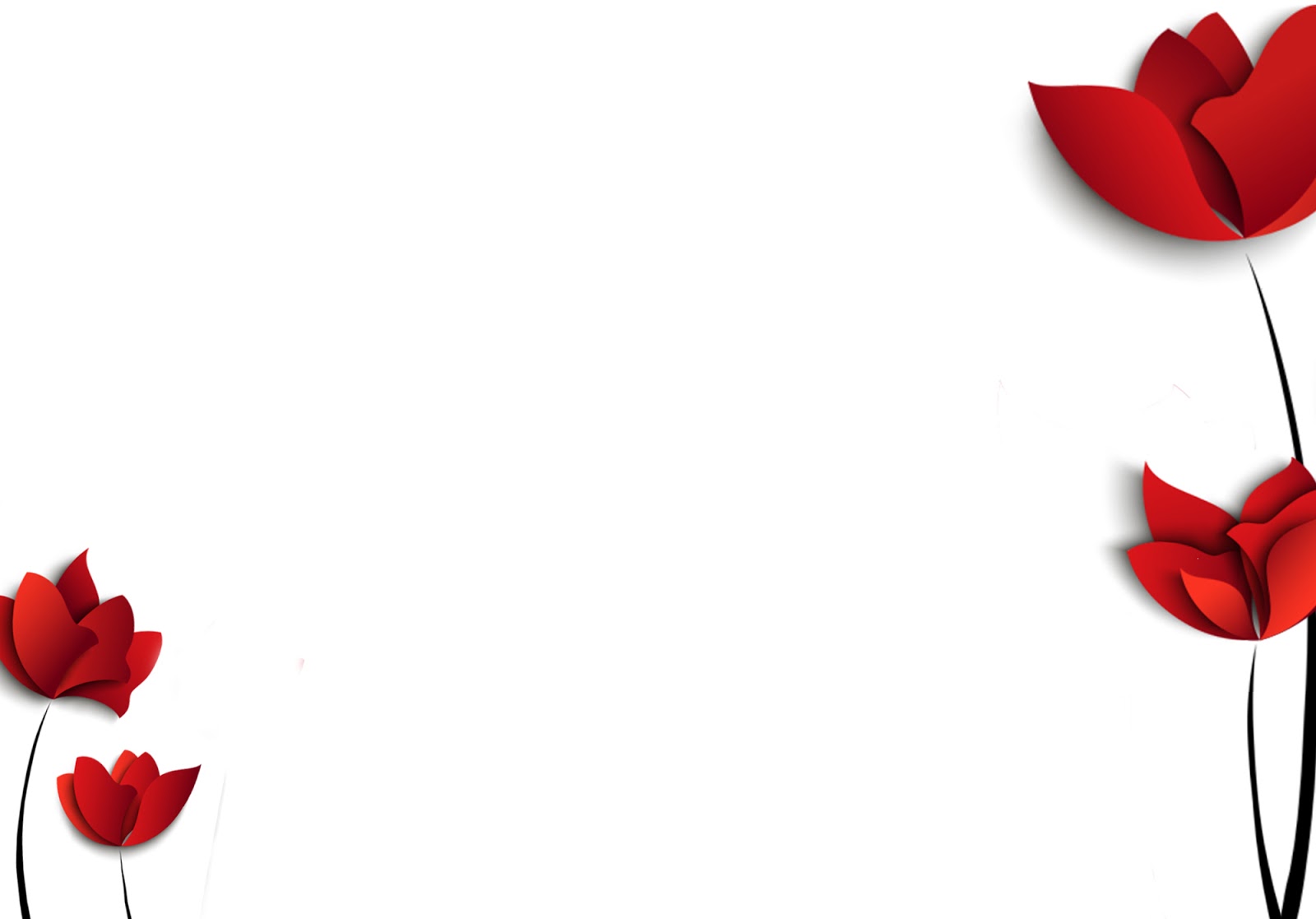 PHÒNG GIÁO DỤC VÀ ĐÀO TẠO QUẬN LONG BIÊN
TRƯỜNG MẦM NON HOA TRẠNG NGUYÊN

LĨNH VỰC PHÁT TRIỂN NGÔN NGỮ


HOẠT ĐỘNG LÀM QUEN VĂN HỌC
ĐỀ TÀI: THƠ “ CÔ GIÁO CỦA EM”
LỨA TUỔI:  4-5 TUỔI
LỚP: MẪU GIÁO NHỠ B1
BÀI HÁT: BÀN TAY
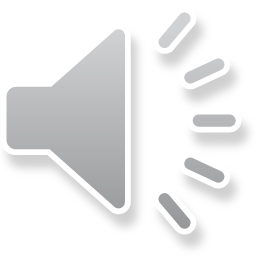 CÔ ĐỌC THƠ CHO TRẺ NGHE
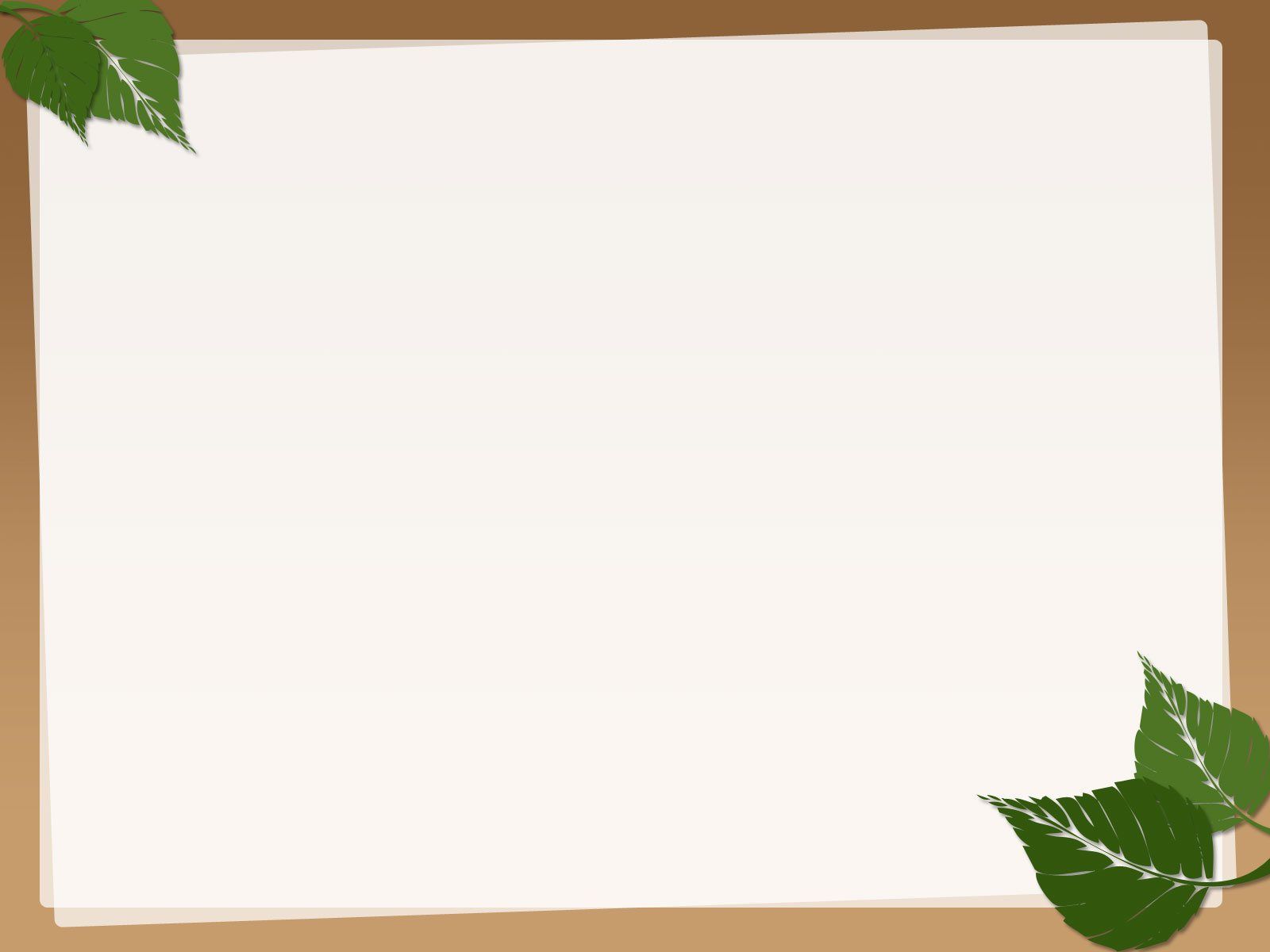 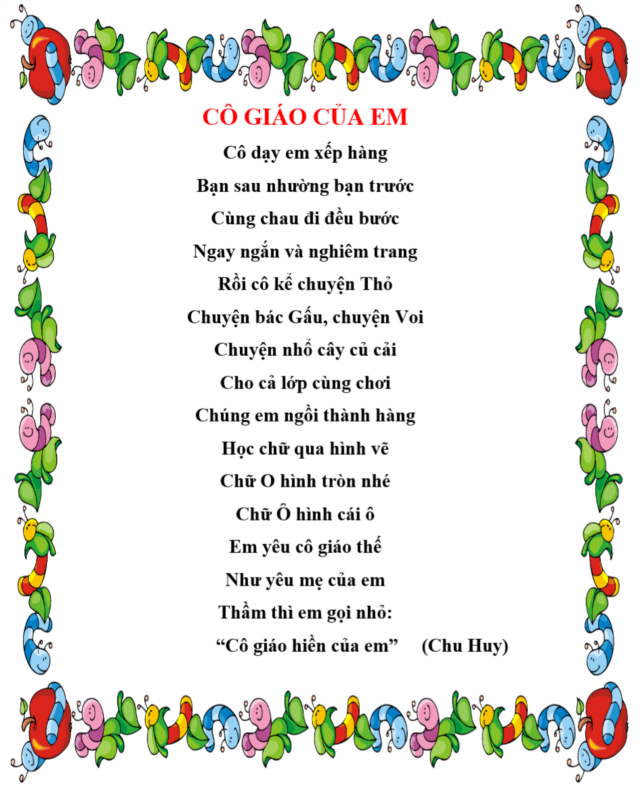 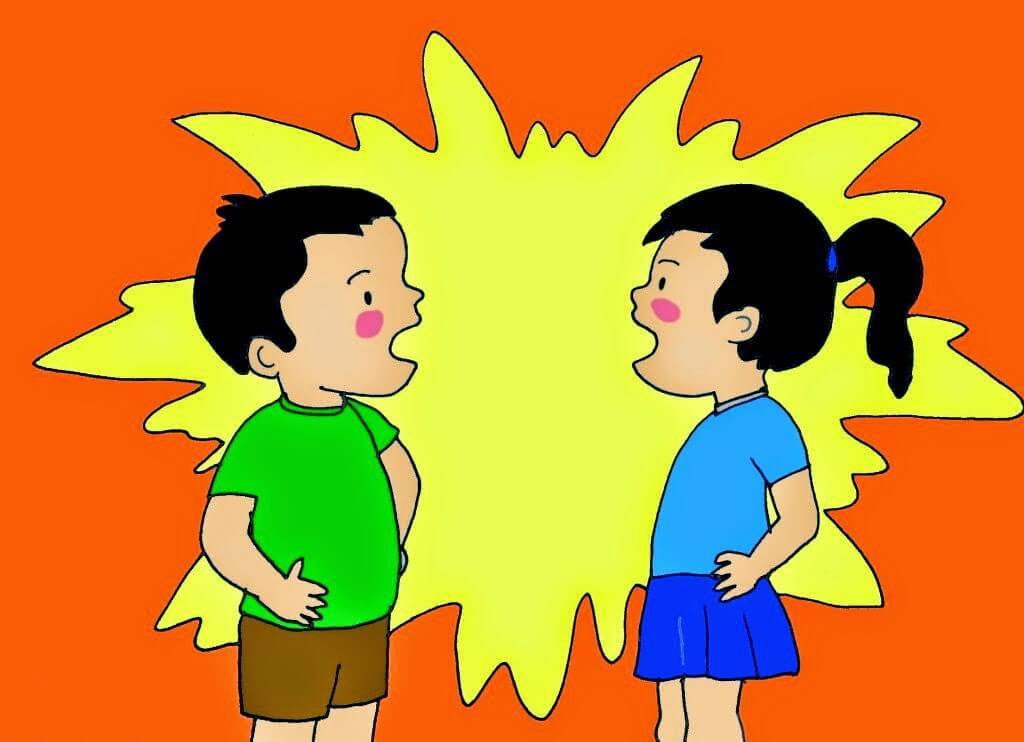 TRẺ ĐỌC BÀI THƠ
BÀI HÁT:  VUI ĐẾN TRƯỜNG
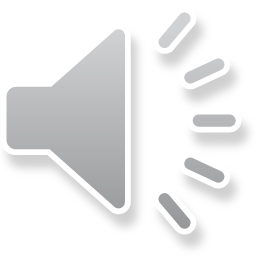